Одаренные дети – 
кто они?
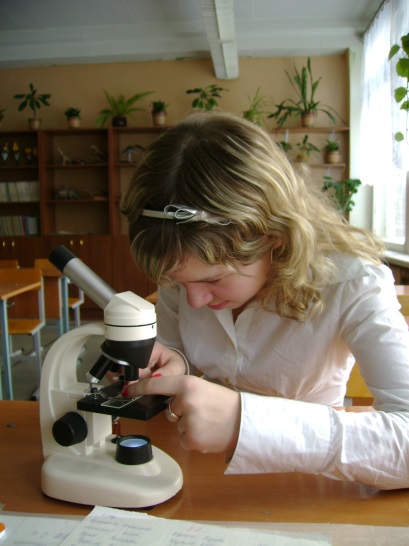 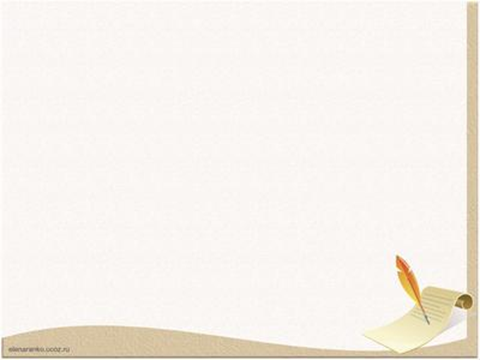 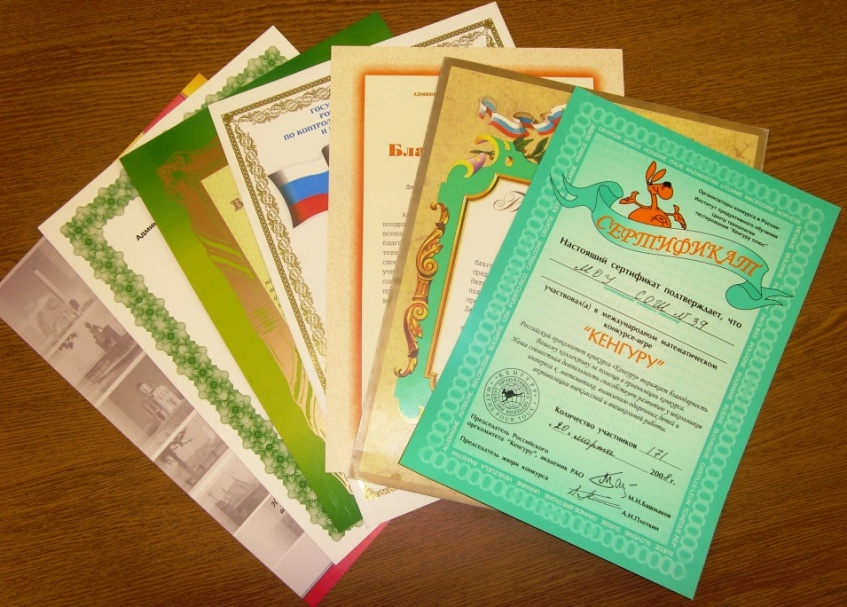 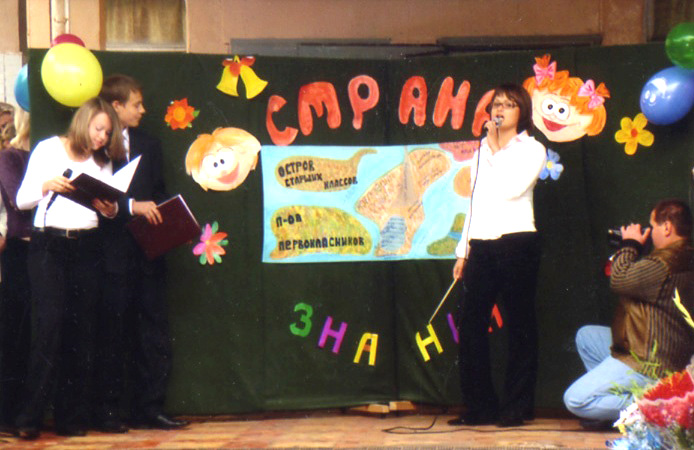 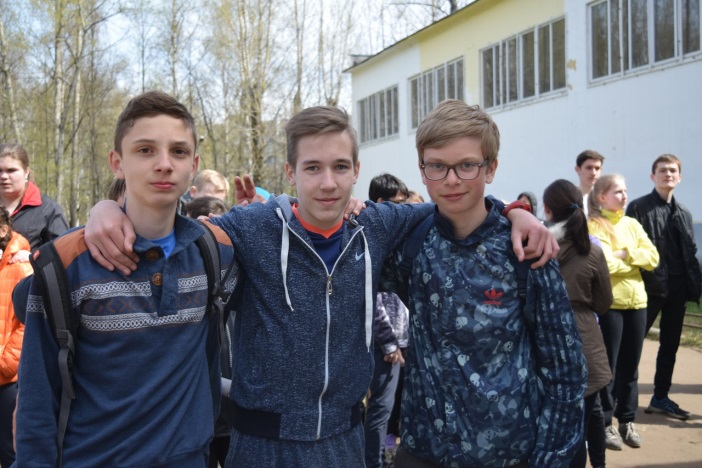 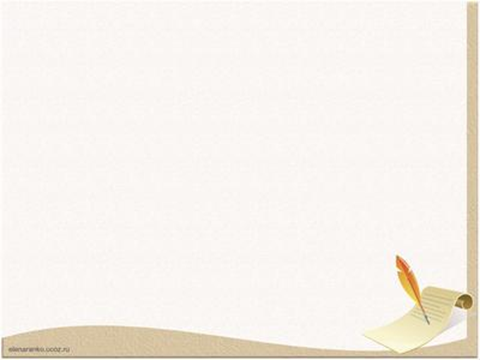 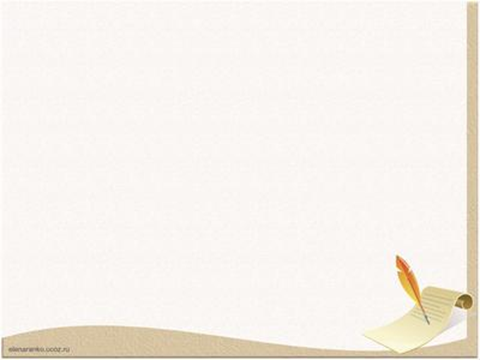 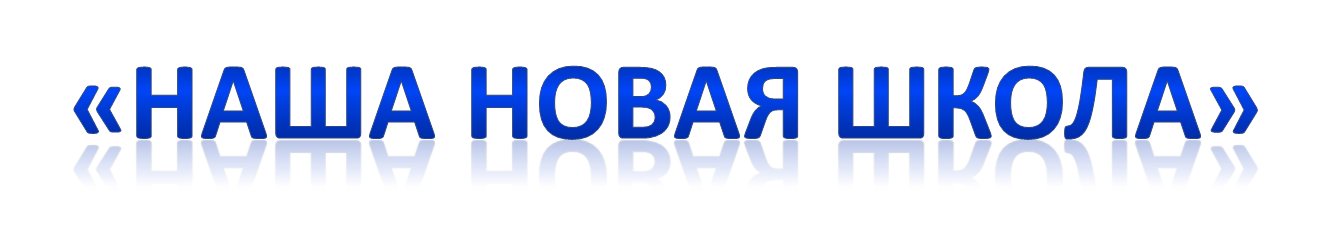 Система поиска талантливых детей
Система поддержки талантливых детей
Система сопровождения талантливых детей в течение всего периода становления личности.
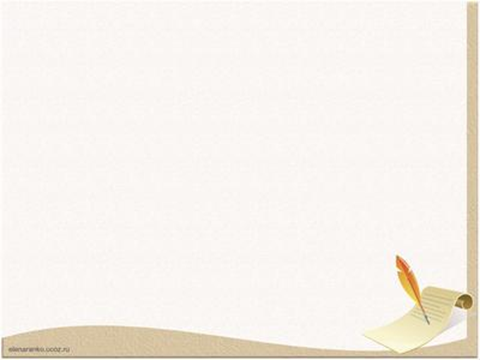 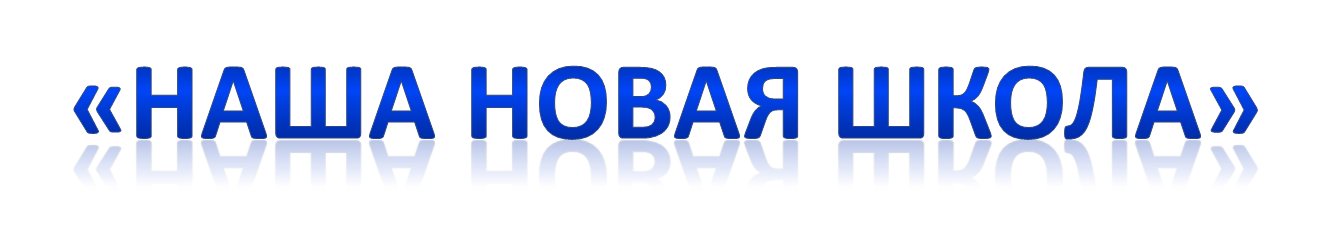 целесообразно поддерживать творческую среду, обеспечивать возможность самореализации учащимся каждой общеобразовательной школы
расширить систему олимпиад и конкурсов школьников, практику дополнительного образования, различного рода ученических конференций и семинаров, отработать механизмы учета индивидуальных 
достижений обучающихся (ученические портфолио) при приеме в вузы.
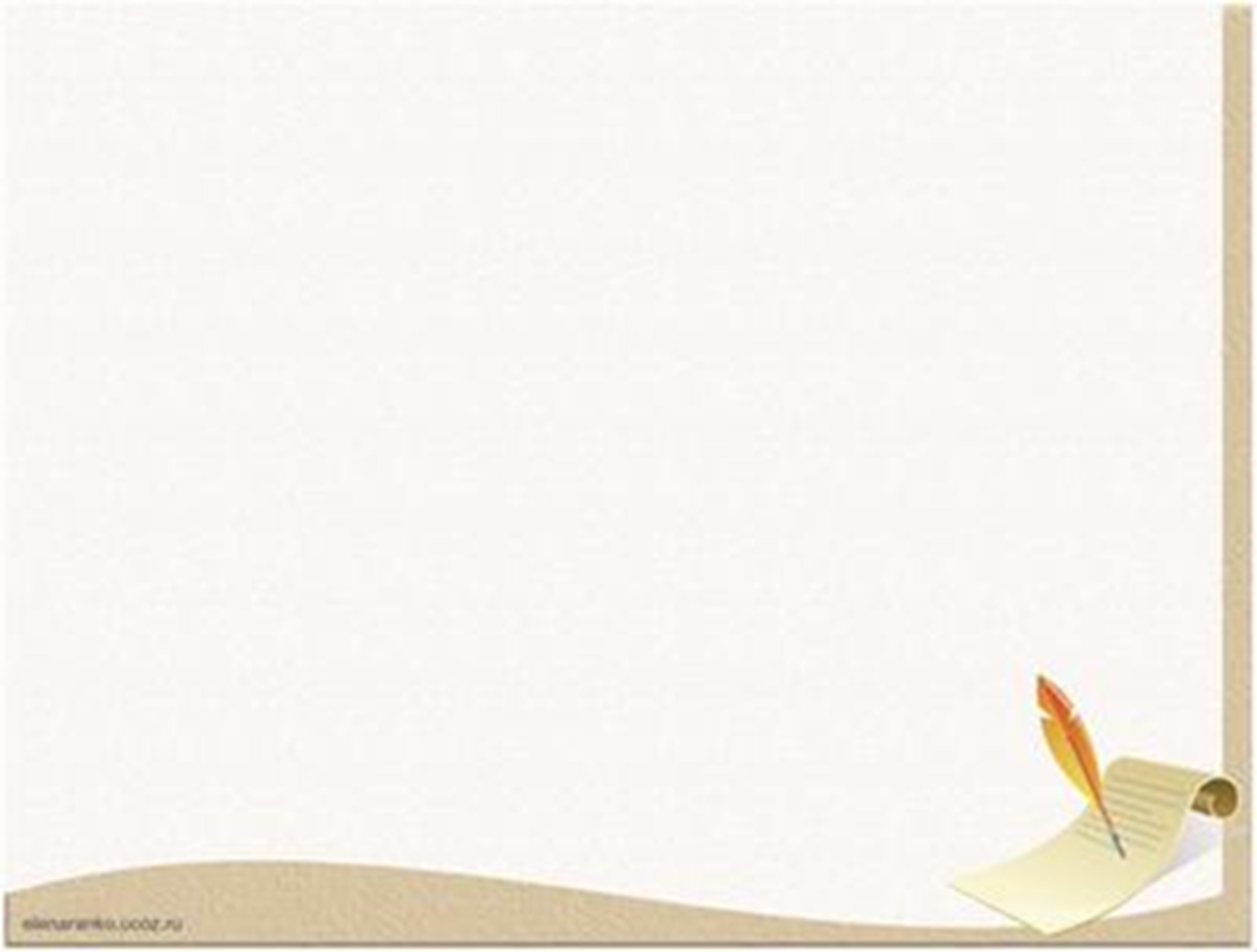 Одаренный ребенок
— это ребенок, который выделяется яркими, очевидными, иногда выдающимися достижениями (или имеет внутренние предпосылки для таких достижений) в той или иной деятельности
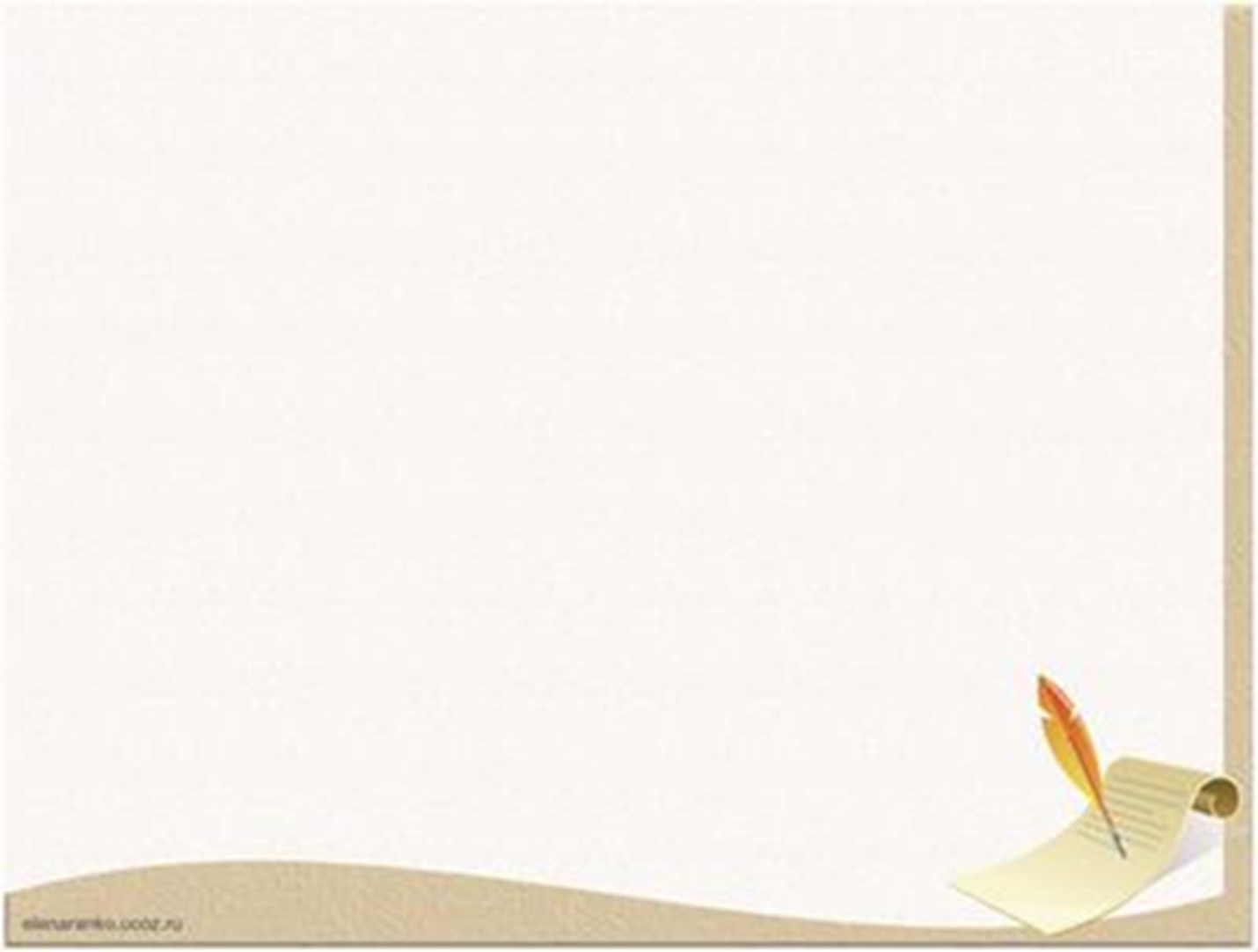 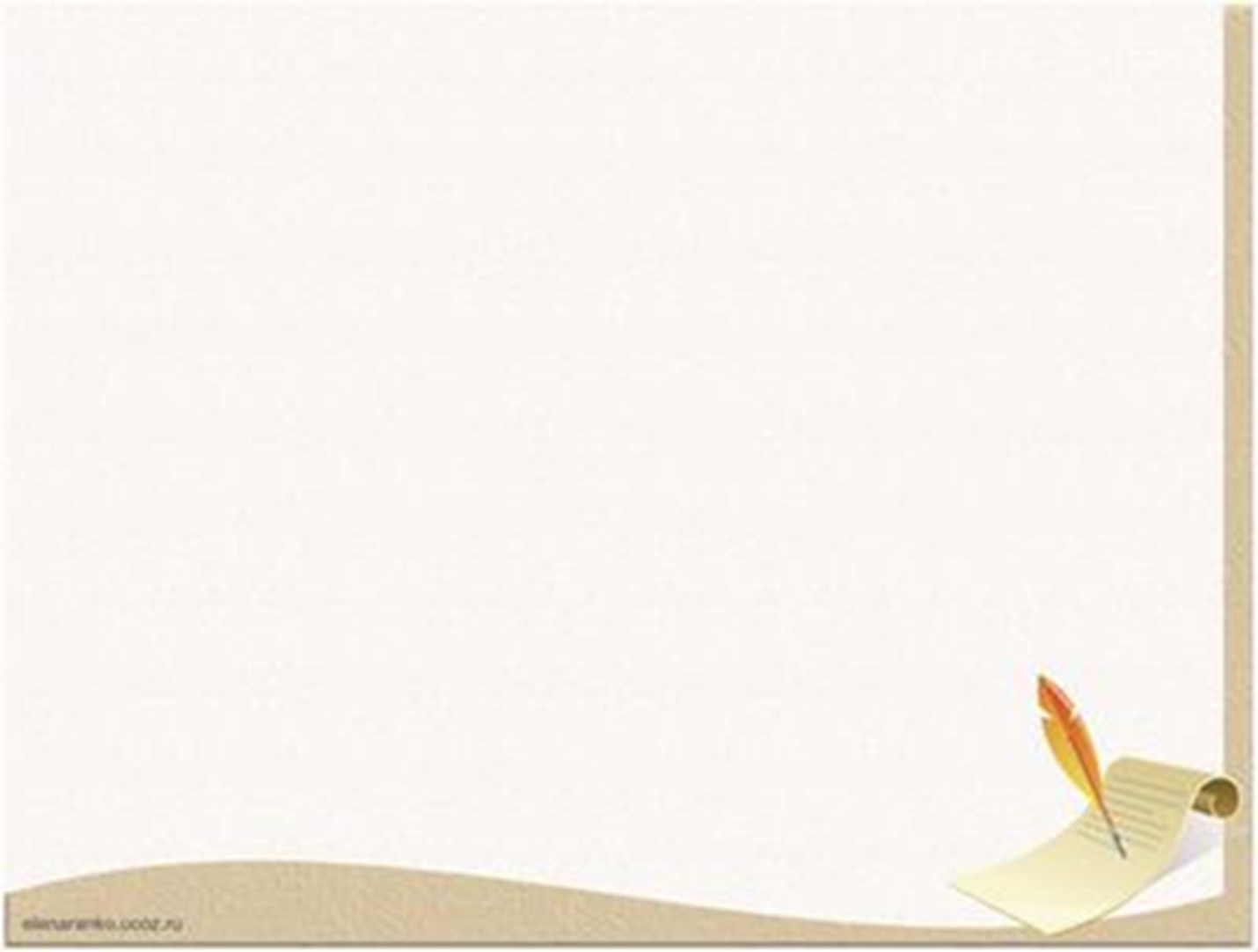 Творческая одаренность
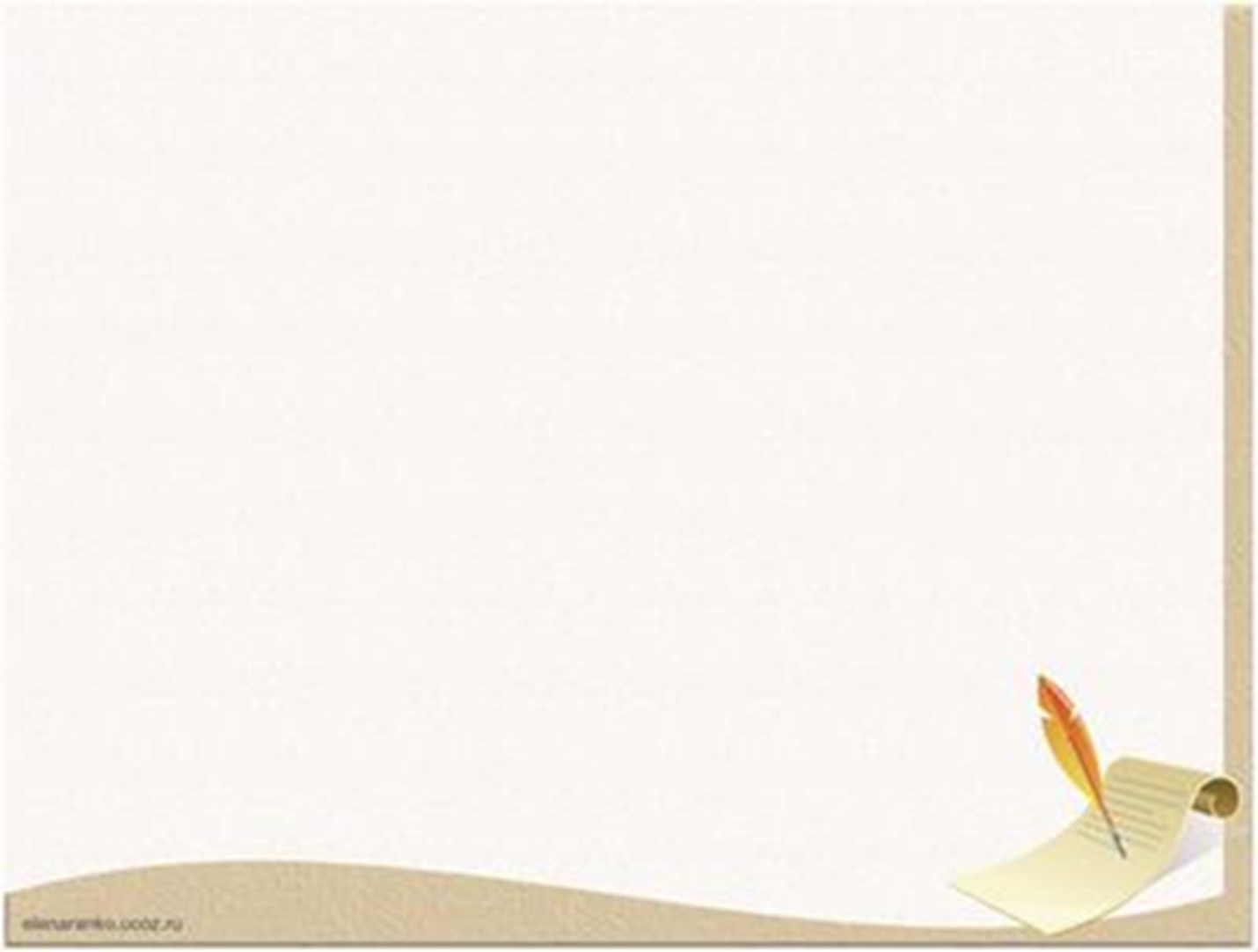 Академическая одаренность
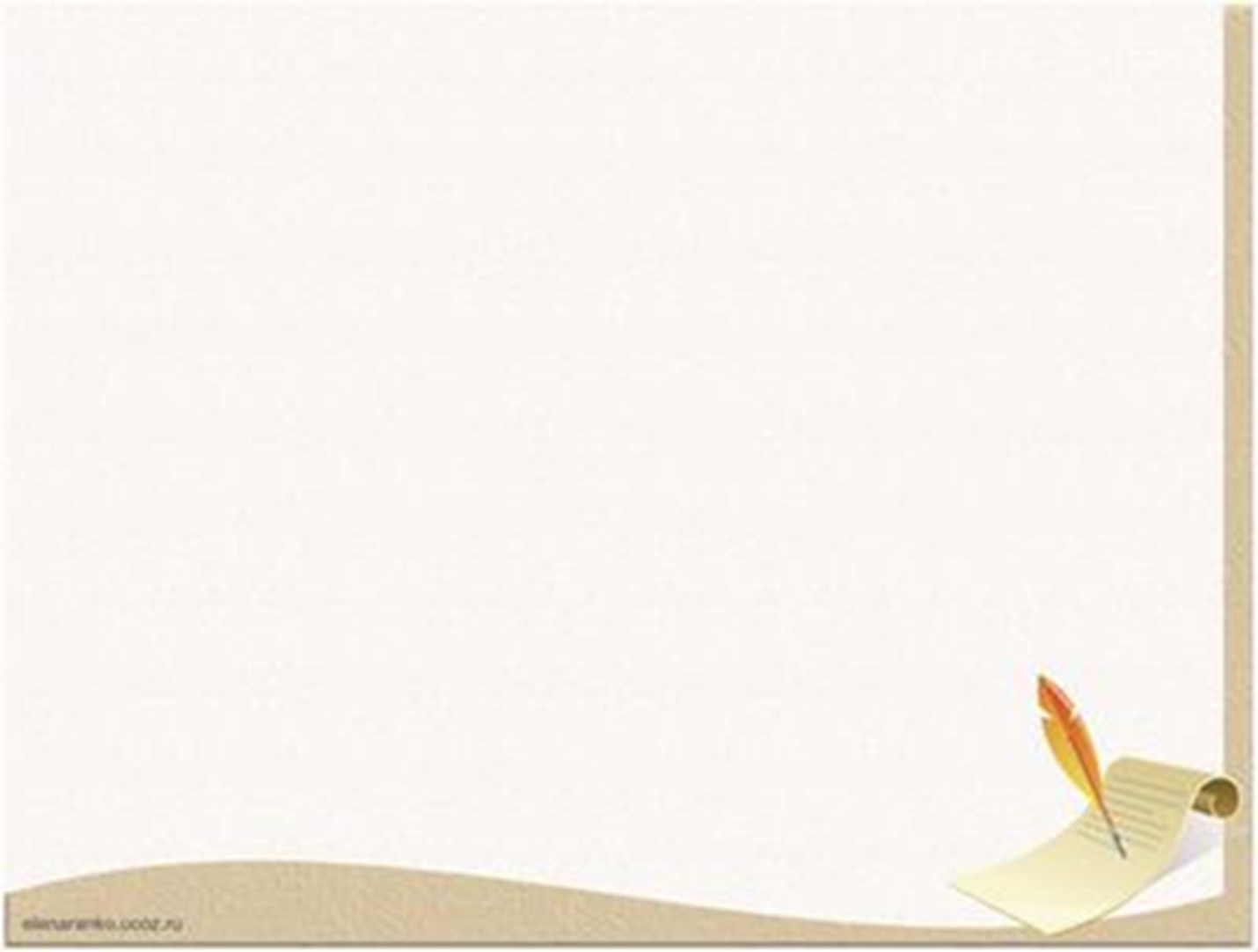 Интеллектуальная  одаренность
сложности в диагностике одаренных детей
Выявление одаренных детей – продолжительный процесс, связанный с анализом развития конкретного ребенка
Имеет четко выраженный морально-этический аспект, необходимо соблюдать принципы гуманистического проведения диагностик
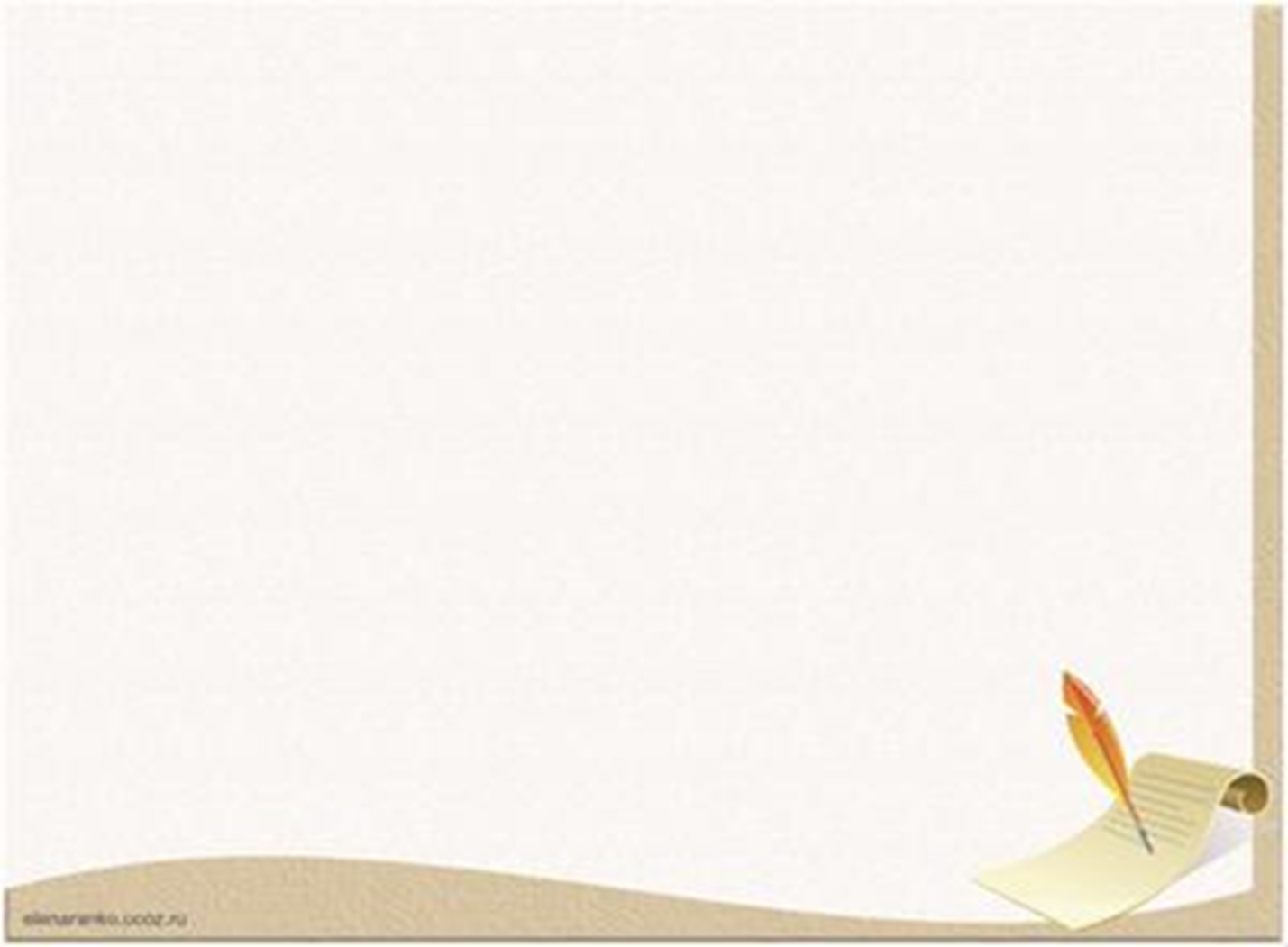 Принципы сопровождения 
одаренных детей
Комплексная оценка поведения и деятельности ребенка с применение различных источников информации
Анализ поведения ребенка в тех сферах , которые максимально соответствуют его склонностям и интересам, является  стимулом для дальнейшего развития
Организация определенной образовательной среды с выстраиванием индивидуального образовательного маршрута
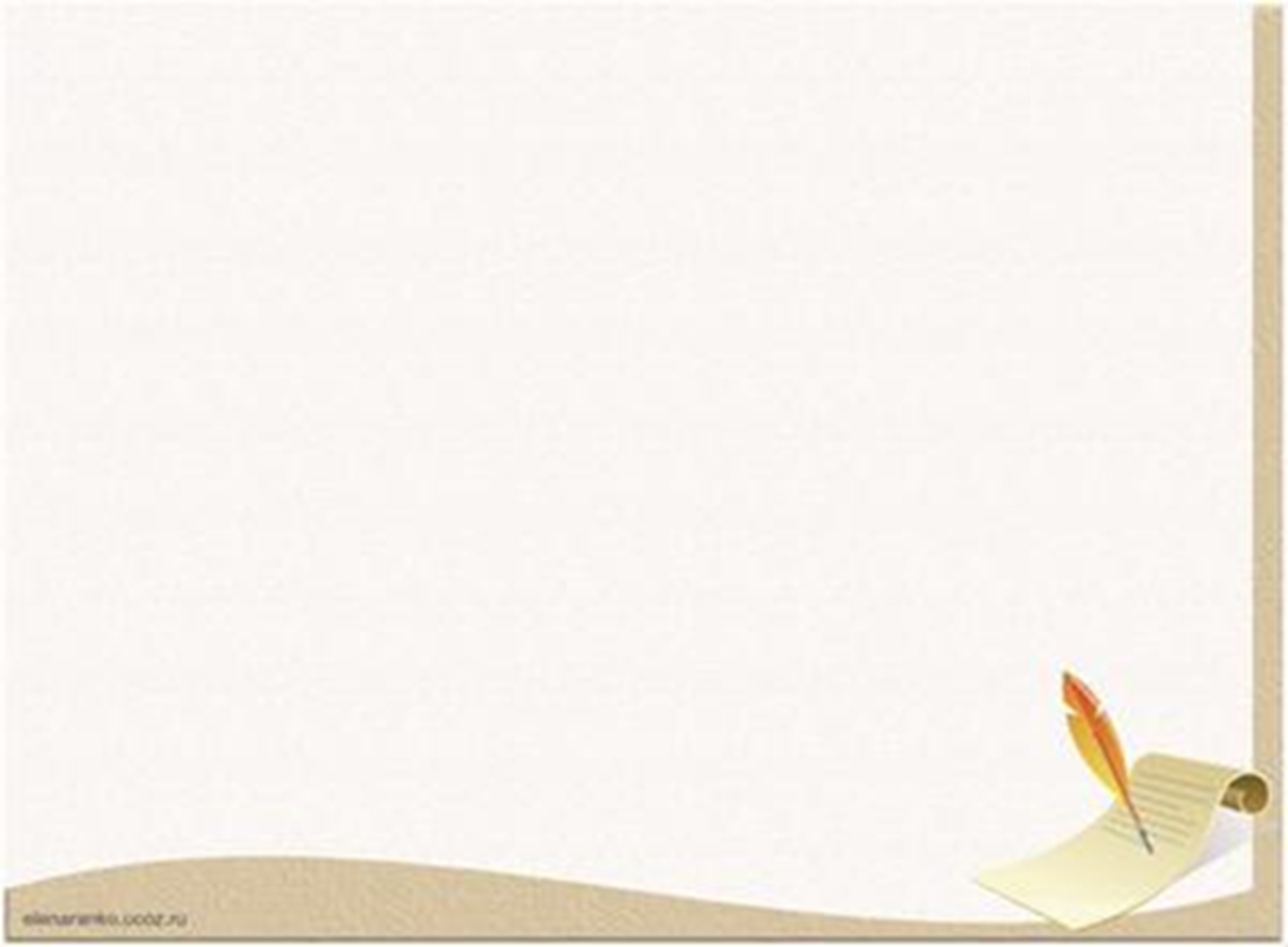 Что требуется от педагога?
Личностный рост
Хороших, постоянно обновляемых знаний в области психологии одаренных и их обучения
Разнообразных форм и методов обучения
Тесного сотрудничества с психологами, другими учителями и обязательно с родителями